Alfa Laval SE43
Brazed plate heat exchanger for air conditioning and refrigeration空调和制冷用钎焊板式换热器
Introduction引言
Alfa Laval SE brazed plate heat exchangers provide efficient  heat transfer with a small footprint. They are specifically  designed to work as evaporators and condensers in  applications such as chillers and heat pumps.阿法拉伐SE钎焊板换热器具有占地面积小和有效的传热的特点。特殊的设计使其可在冷却器和热泵应用中作为蒸发器和冷凝器使用。
The Alfa Laval SE product line is thermally optimized for  propane. It offers design and technical features specifically  with safety in mind.经过热优化， Alfa Laval SE生产线适用于丙烷。设计和技术功能特别考虑了安全因素。
Applications  Benefits应用                  优势
Compact紧凑型设计
Easy to install易于安装
Self-cleaning自清洁
Low level of service and maintenance is required降低服务和维护等级
All units are pressure and leak tested所有部件都经过压力和泄漏测试
Gasket free无垫片
Branded Features品牌特性
Flexible refrigerant distribution柔性制冷剂分配
DynaStatic™
is specifically important when using propane, and lower  pressure drop on the water or brine side, reducing the CO2  footprint.这在使用丙烷时尤为重要。并且还可降低水或盐水侧的压降，进而减少了二氧化碳足迹。
Superior thermal performance优越的热性能
FlexFlow™
The product provides high performance, such as high  evaporation temperature and low condensing temperature,  which over its life time results in reduced environmental  impact and lower operational cost该产品具有高蒸发温度和低冷凝温度等高性能，可在其使用寿命内降低对环境的影响并降低运行成本。
Classified by Alfa Laval as: Business
Controlled, non-destructive freezing受控、非破坏性冷冻
IceSafe
Unparalleled strength for demanding duties无与伦比的功能，可完成高难度任务
PressureSecure
The integrated distribution system ensures an even  distribution of the refrigerant throughout the plate package.集成式分配系统可确保制冷剂在整个板组内均匀分布。
A future-proof investment for tomorrow’s  refrigerants为未来的制冷剂投资
REFuture
Based on standard components and a modular concept,  each unit is custom-built to meet the specific requirements of  each individual installation.每个单元都是根据标准组件和模块化概念定制的，以满足每个独特装置的具体要求。
Total support – with value-adding options to fit  your needs全面支持-提供增值选项，以满足您的需求
ValuePlus
Optimized for propane.针对丙烷优化。
Design设计
The brazing material seals and holds the plates together at the  contact points ensuring optimal heat transfer efficiency and  pressure resistance. Using advanced design technologies and  extensive verification guarantees the highest performance and  longest possible service life.钎焊材料将板片密封固定在接触点处，确保最佳的传热效率和耐压性。以上这些特点，加之先进的设计工艺和广泛验证可保证性能最佳和最长的使用期限。
Examples of connections接头示例
Welding焊接
Soldering钎焊
External thread外螺纹
Internal thread内螺纹
Asymmetric channels provide optimal efficiency in the most  compact design. This results in low refrigerant charge, which最紧凑的设计及非对称通道可实现最佳效率，并降低制冷剂充注量。
Design pressure and temperature设计压力和温度
SE43 – PED approval pressure/temperature graphSE43 – PED 批准压力/温度图
Technical Data技术参数
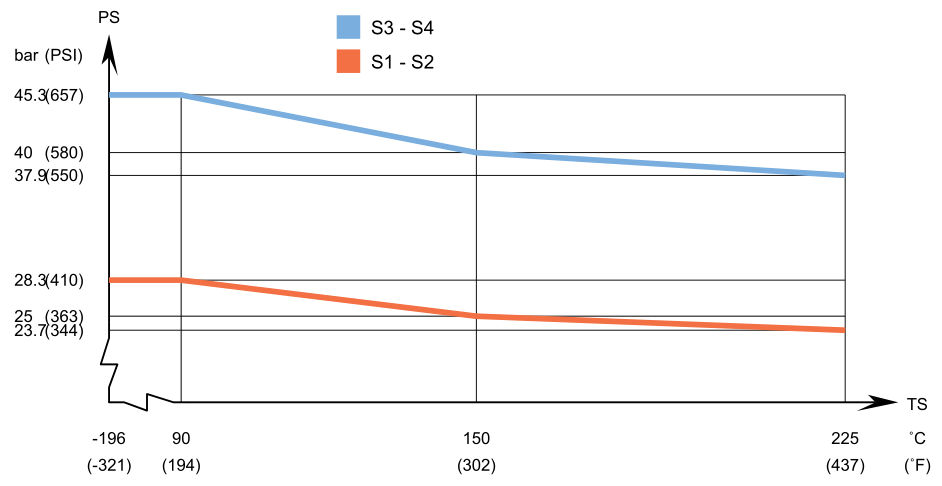 Standard materials标准材料
Cover plates 盖板	Stainless steel  不锈钢	
Connections 接头	Stainless steel  不锈钢
Plates  板	Stainless steel  不锈钢	
Brazing filler  钎料	Copper  铜
Dimensions and weight 1尺寸和重量 1
A-measurement (mm) A-测量(mm) 	12.5 + (1.22 * n)	
A-measurement (inches) A-测量(in) 	0.49 + (0.05 * n)
Weight (kg) 2  重量(kg) 2 	1.4 + (0.09 * n)
Weight (lb) 2  重量(lb) 2 	3.09 + (0.20 * n)
Designed for full vacuum.全真空设计。
Standard data标准数据
Alfa Laval plate heat exchangers are available with a wide  range of pressure vessel approvals. Please contact your Alfa  Laval representative for more information.阿法拉伐板式换热器获得了各种压力容器批准。如需更多信息，请联系您的阿法拉伐代表。

NOTE: Values above are to be used as an indication. For  exact values, please use the drawing generated by the Alfa  Laval configurator or contact your local Alfa Laval  representative.注：以上值仅用于指示。具体数值，请参见阿法拉伐配置器生成的图纸或联系您当地的阿法拉伐代表。
(S1–S2) 0.0418 (0.0110)
(S3–S4) 0.0263 (0.0069)
Volume per channel, litres (gal)各通道容量，升（加仑）
Max. particle size, mm (inch)最大粒径，mm（in）
0.5 (0.020)
Max. flowrate 1 m3/h (gpm)最大流量 1 m3/h (gpm)
8.8 (38.7)
Parallel并联
Flow direction流向
Min. number of plates最少板数
4
Max. number of plates最多板数
120
1 Water at 5 m/s (16.4 ft/s) (connection velocity)1 5 m/s (16.4 ft/s) （接头速度）下的水
Dimensional drawing尺寸图
Measurements in mm (inches)测量值，单位：mm（in）
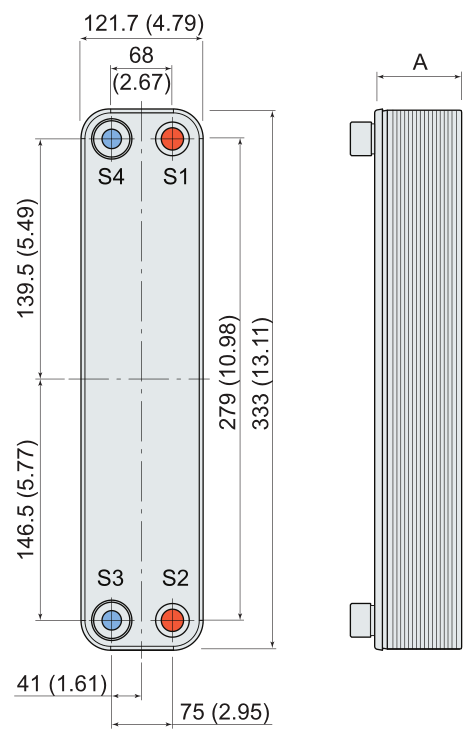 This document and its contents are subject to copyrights and other intellectual property rights owned by Alfa Laval AB (publ) or any of its affiliates (jointly “Alfa Laval”).  No part of this document  may be copied, re-produced or transmitted in any form or by any means, or for any purpose, without Alfa Laval’s prior express written permission.  Information and services provided in this  document are made as a benefit and service to the user, and no representations or warranties are made about the accuracy or suitability of this information and these services for any purpose. All rights are reserved.本文件及其内容受阿法拉伐公司[Alfa Laval AB (publ)]或其任何关联公司(合称“阿法拉伐”)拥有的版权和其他知识产权的约束。未经阿法拉伐事先明确书面许可，不得以任何形式、任何方式或出于任何目的复制、重新制作或传播本文件的任何部分。本文件所述信息和服务旨在为用户提供利益和服务。对于该等信息及服务的准确性和适用性，阿法拉伐集团公司不做任何声明与保证。版权所有。

200013484-1-EN-GB	© Alfa Laval AB
How to contact Alfa Laval如何联系阿法拉伐
www.alfalaval.com请登录www.alfalaval.com获取阿法拉伐各国分支机构的最新联系信息。